Lunar Observations of Sentinel-3 OLCI … and a word on two on SLSTR
Maciej Neneman, Johannes Frerick, Benedikt Guldimann, Jens Nieke
17/11/2020
OLCI – Ocean Land Colour Instrument
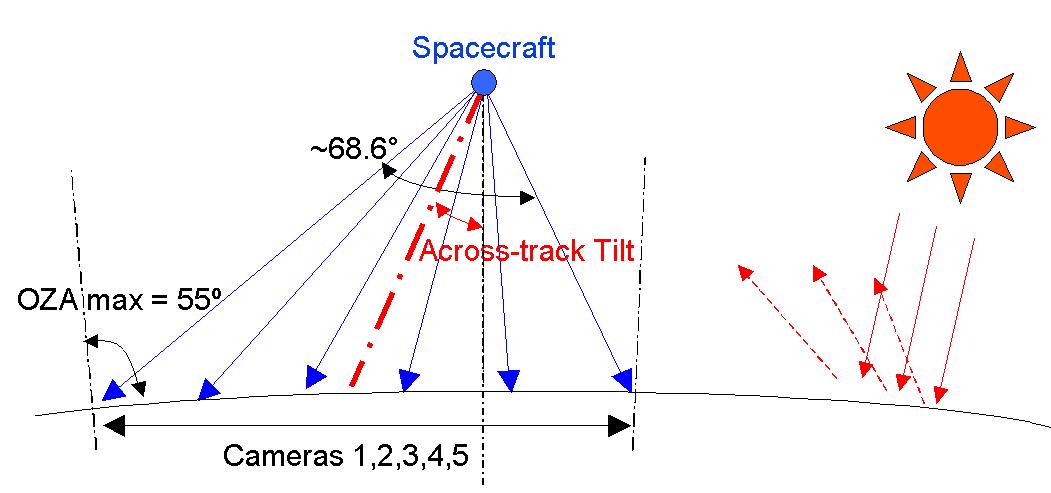 Heritage from Envisat MERIS
5 cameras, 21 programmable spectral bands (400 – 1020)
Sun Glint free design (12.6° tilt)
Push-broom imaging spectrometer
300m spatial resolution @ SSP
68.6° FOV (14.2° per camera, 0.6° overlap)
1270km swath width
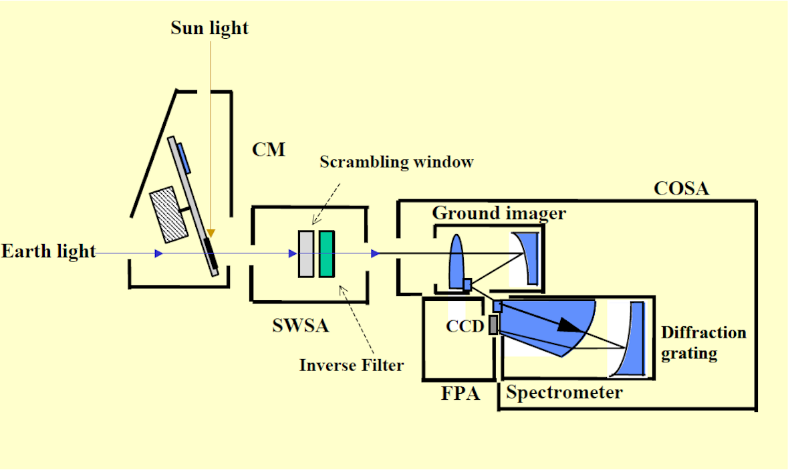 OLCI nominal spectral bands
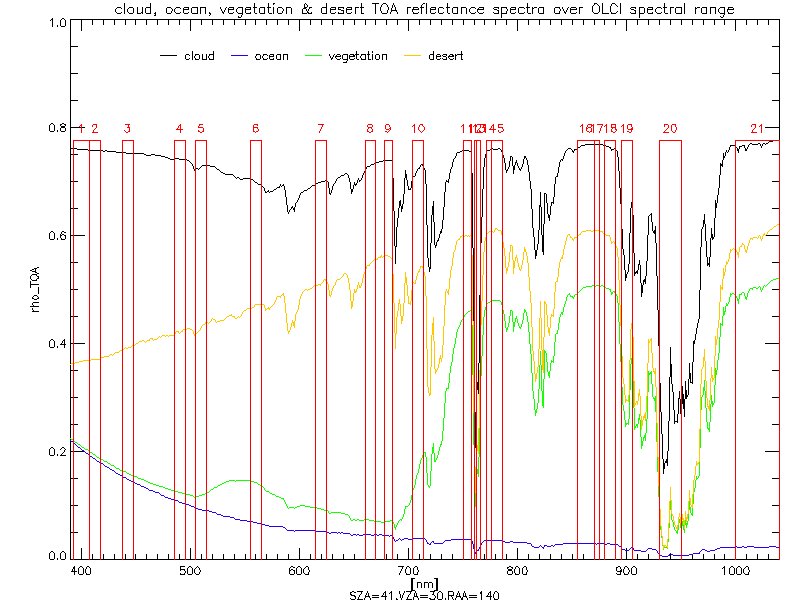 OLCI in-flight calibration
Calibration assembly similar to MERIS
Rotating table
Earth View
Calibration targets
Dark shutter (dark current)
Primary PTFE diffuser (every 2 weeks)
Redundant PTFE diffuser (every 3 months)
Erbium doped diffuser (spectral cal)
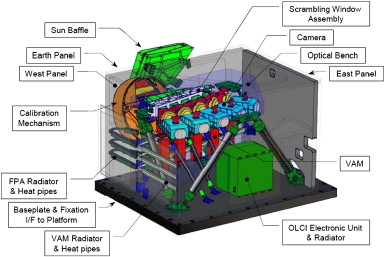 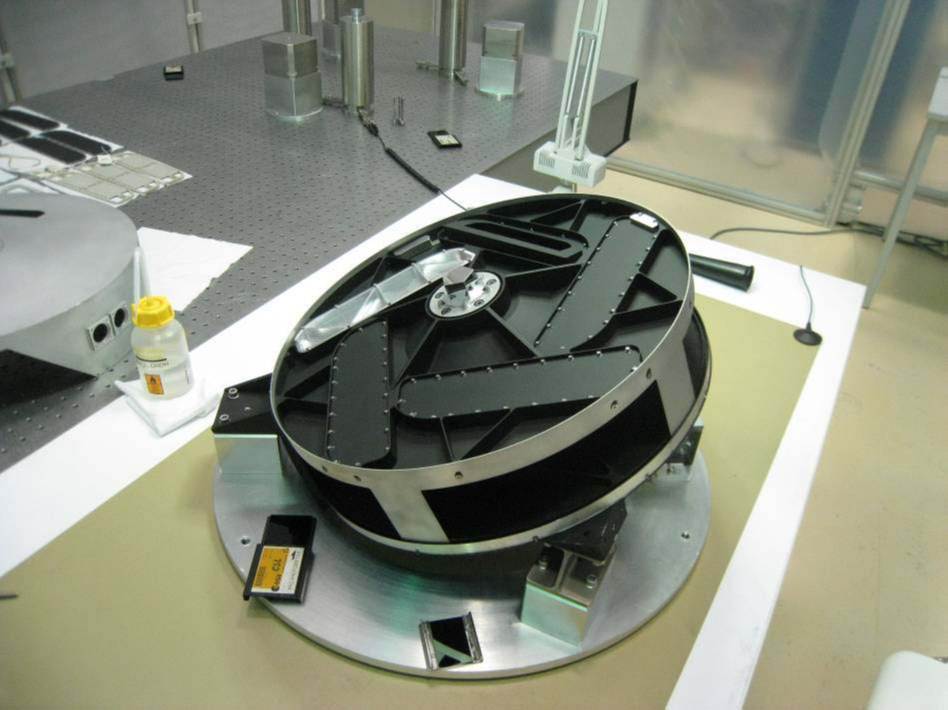 SLSTR – Sea & Land Surface Temperature Radiometer
Heritage from Envisat AATSR
Dual-view (nadir & oblique) 
OLCI swath covered by SLSTR nadir
Whisk-broom radiometer
9 spectral bands: 3x VIS, 3x SWIR, 3xTIR + 2 Fire bands
500m spatial resolution @ SSP (VIS,SWIR)
1km spatial resolution @SSP (TIR)
1400km NADIR swath,740km OBLIQUE swath 

Analysis of SLSTR Moon Observation Data is still ongoing
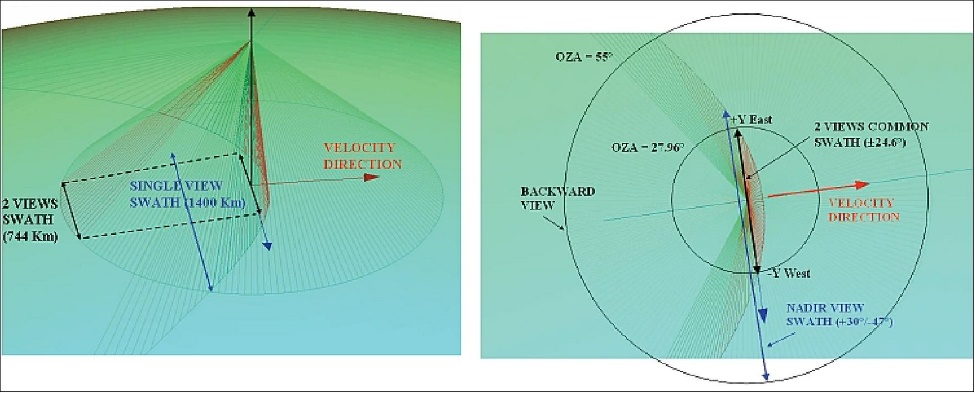 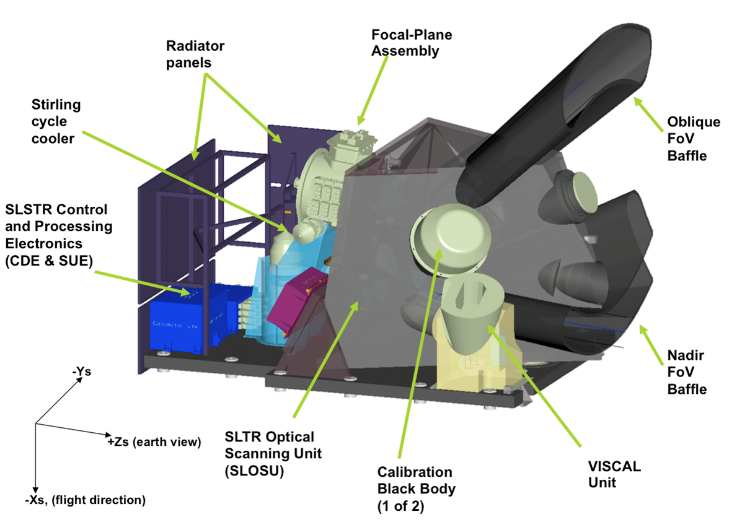 Sentinel-3 Moon Observations
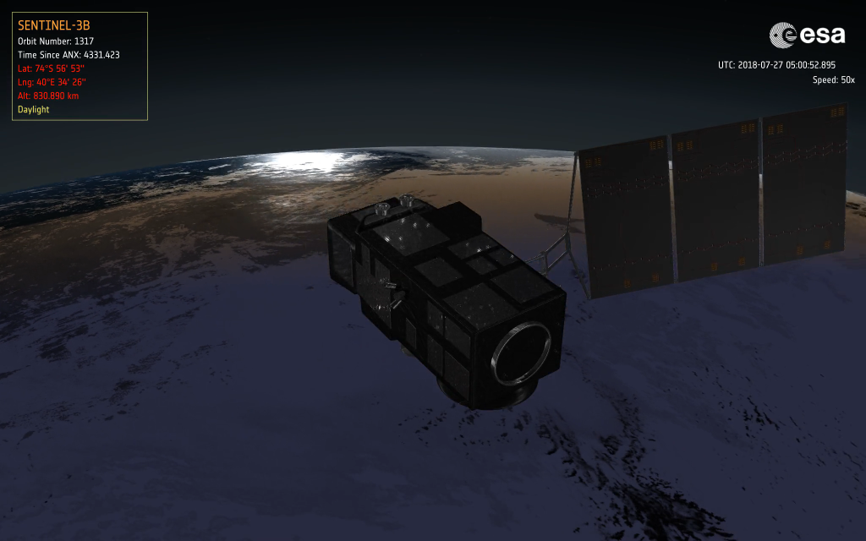 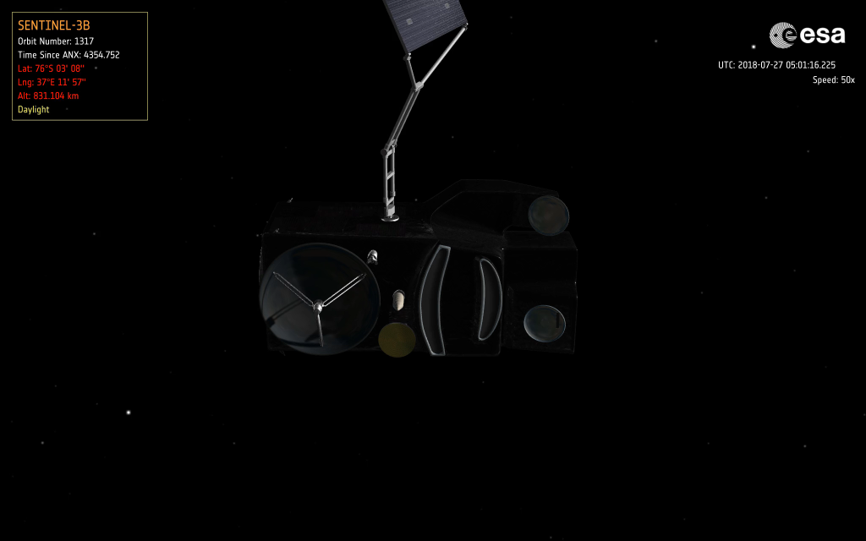 S3B Moon maneuver
Eclipse entry
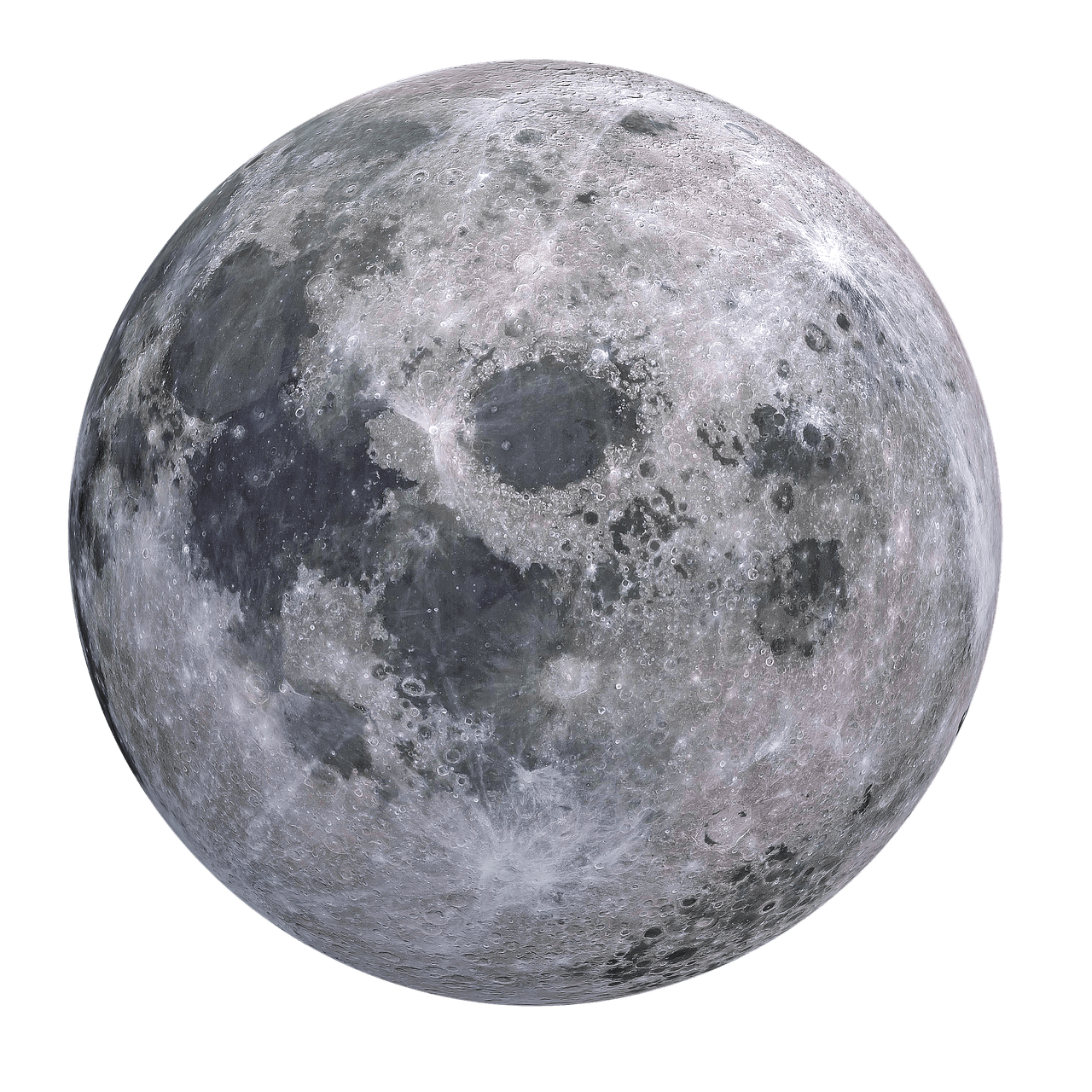 [Speaker Notes: Not clear: 
Pls provide the following: Eclipse exit and Actual Moon location 

MN:
Label for eclipse exit added,
What do you mean by actual moon location? Is this ok?]
SLSTR-A continuous scan
Observe one…
…get 2nd one free!
SLSTR Moon re-capture
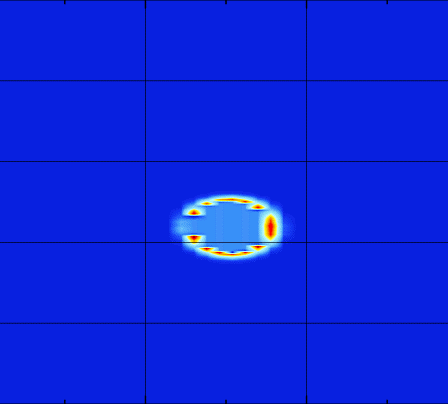 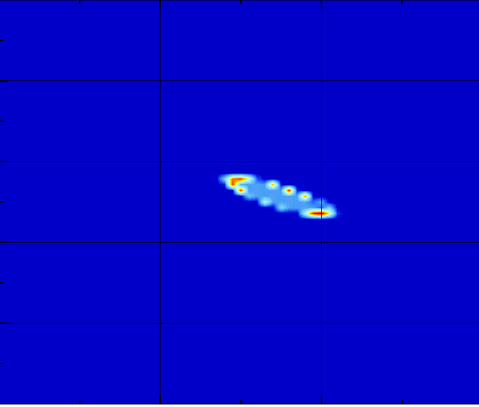 SLSTR S8 (TIR) swath edge
SLSTR S8 (TIR) nadir
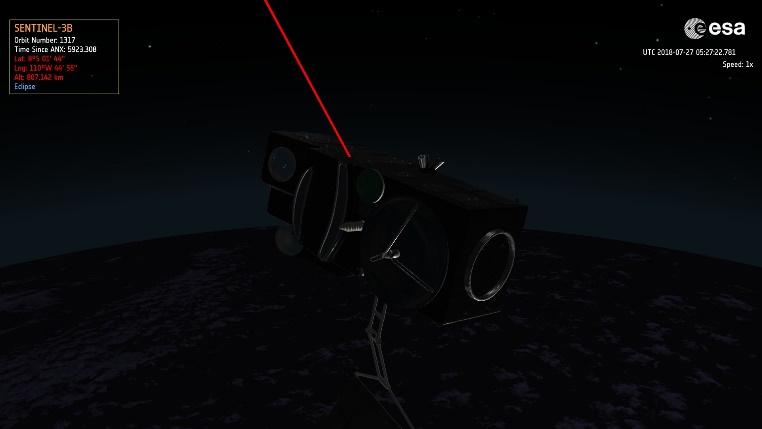 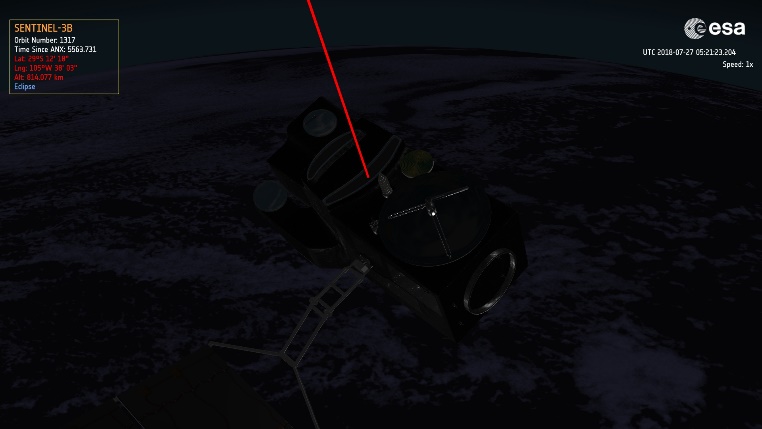 Moon direction
OLCI stray-light – ACRI study
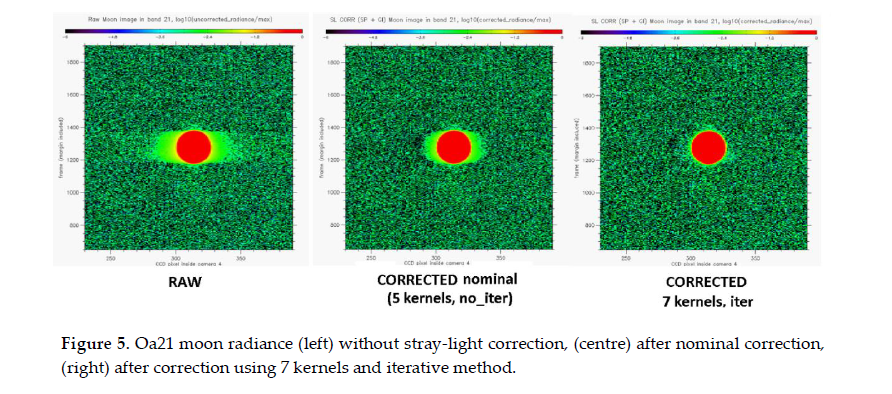 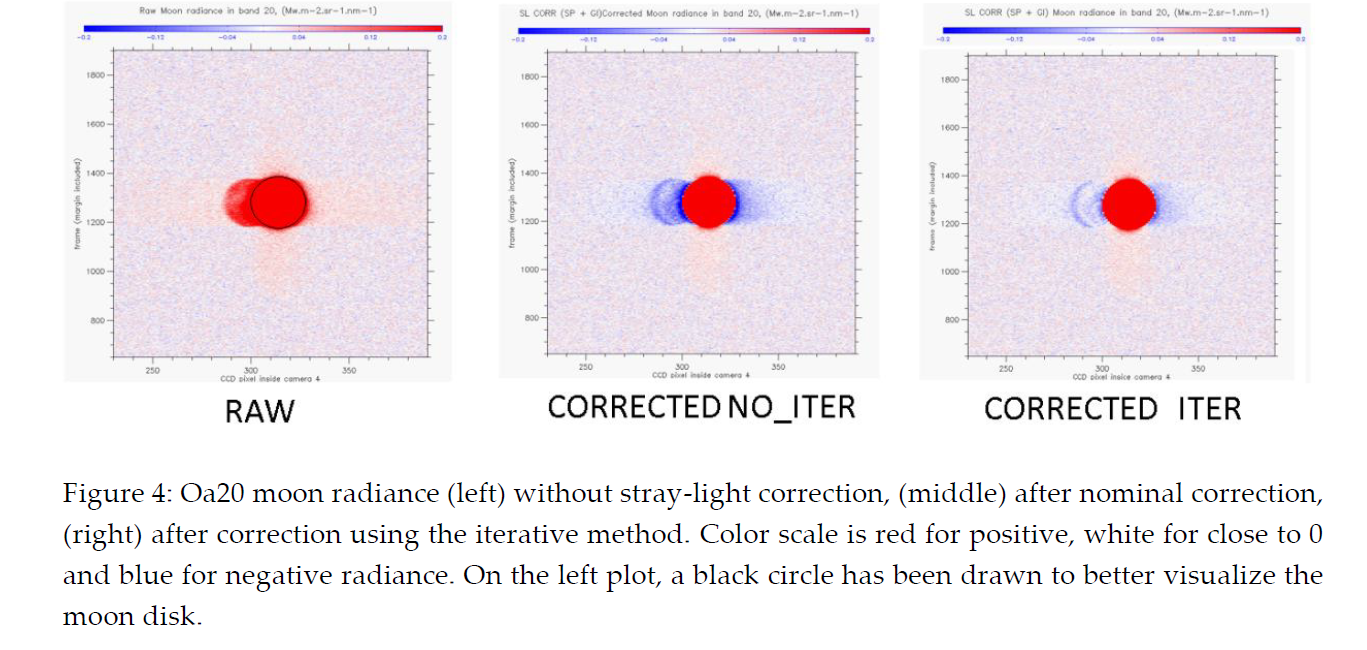 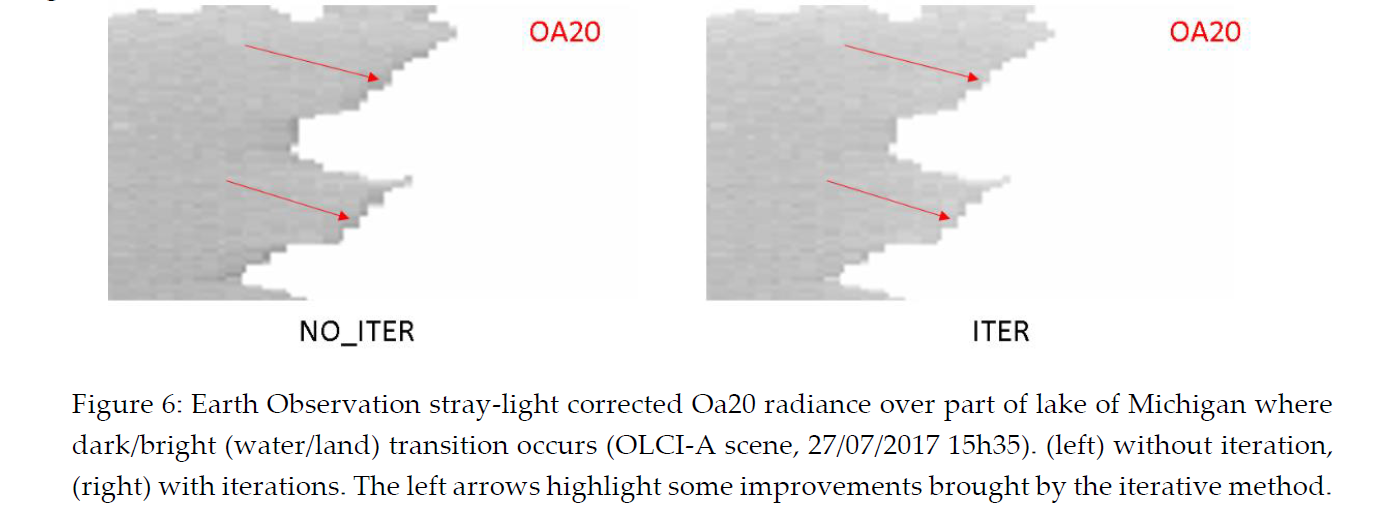 Src: Neneman, M.; Wagner, S.; Bourg, L.; Blanot, L.; Bouvet, M.; Adriaensen, S.; Nieke, J. Use of Moon Observations for Characterization of Sentinel-3B Ocean and Land Color Instrument. Remote Sens. 2020, 12, 2543.
OLCI radiometric calibration
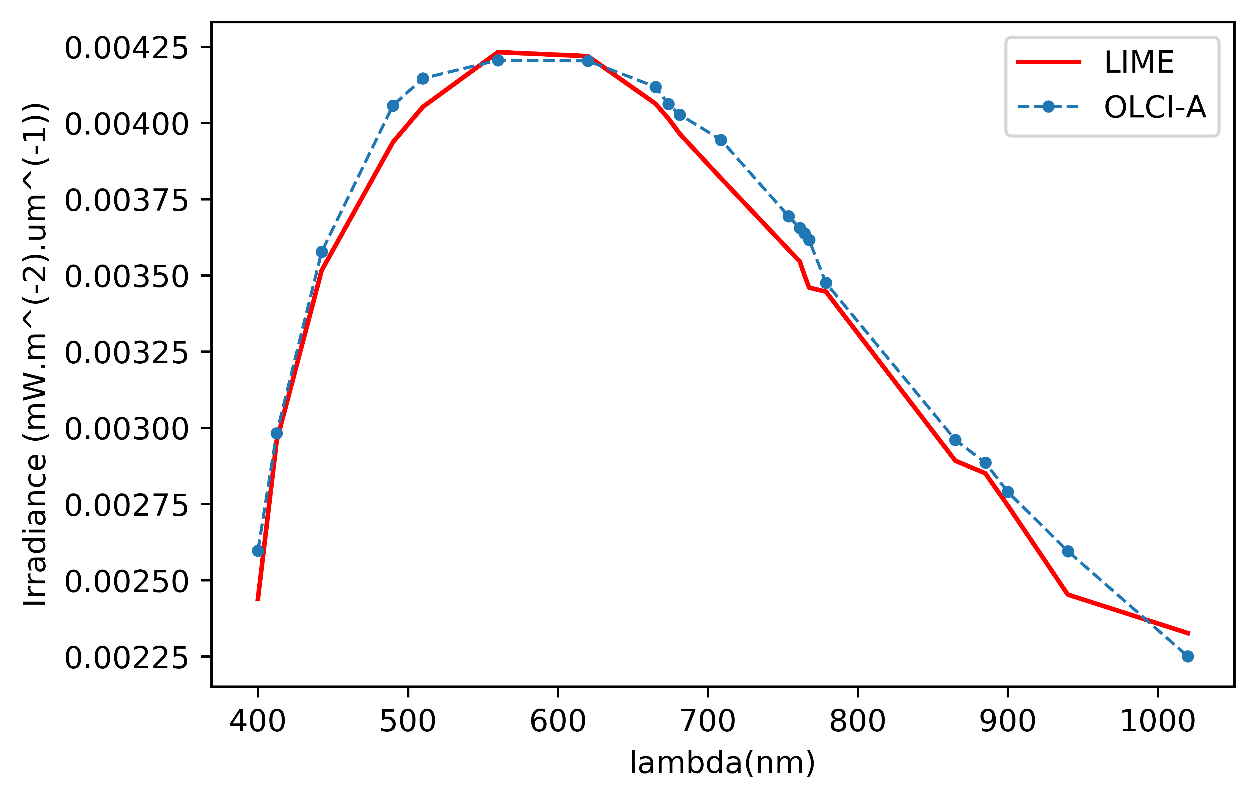 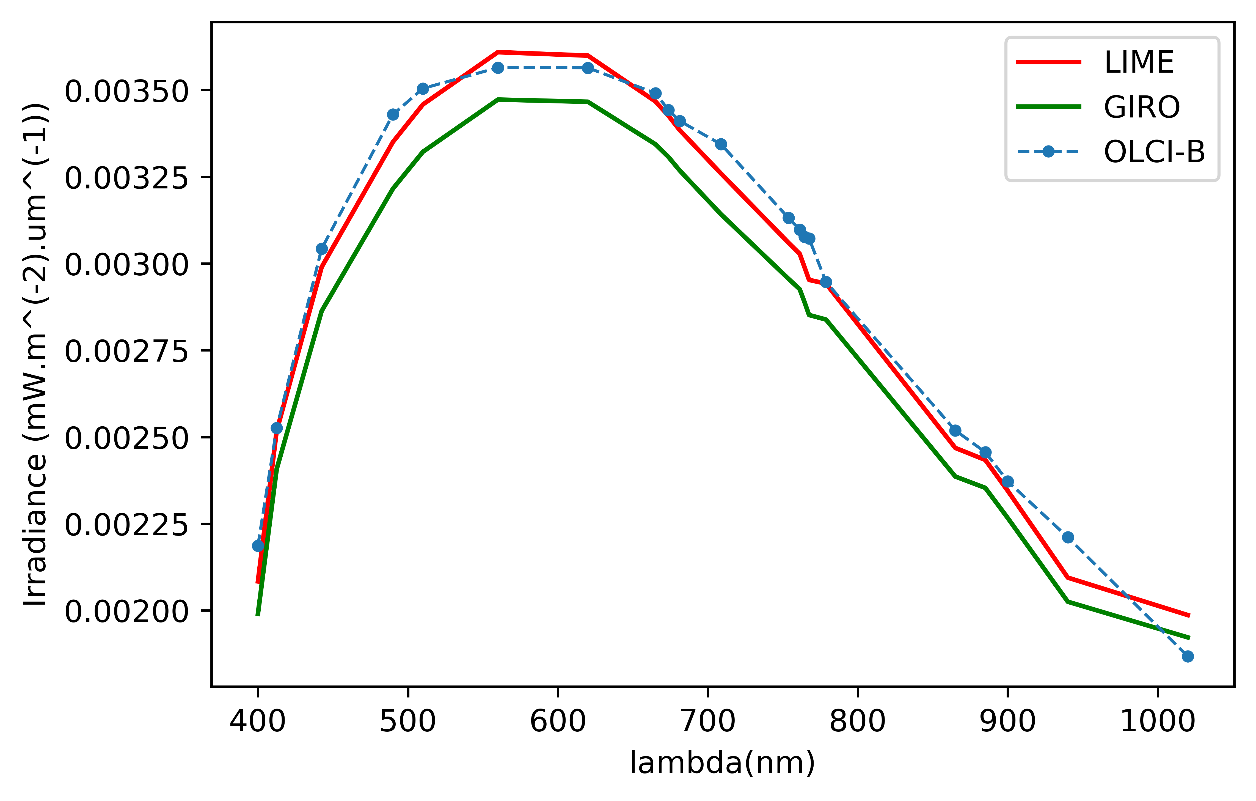 Preliminary OLCI-A results
Note: Early OLCI-A results, missing GIRO output for OLCI-A
Normalized irradiance
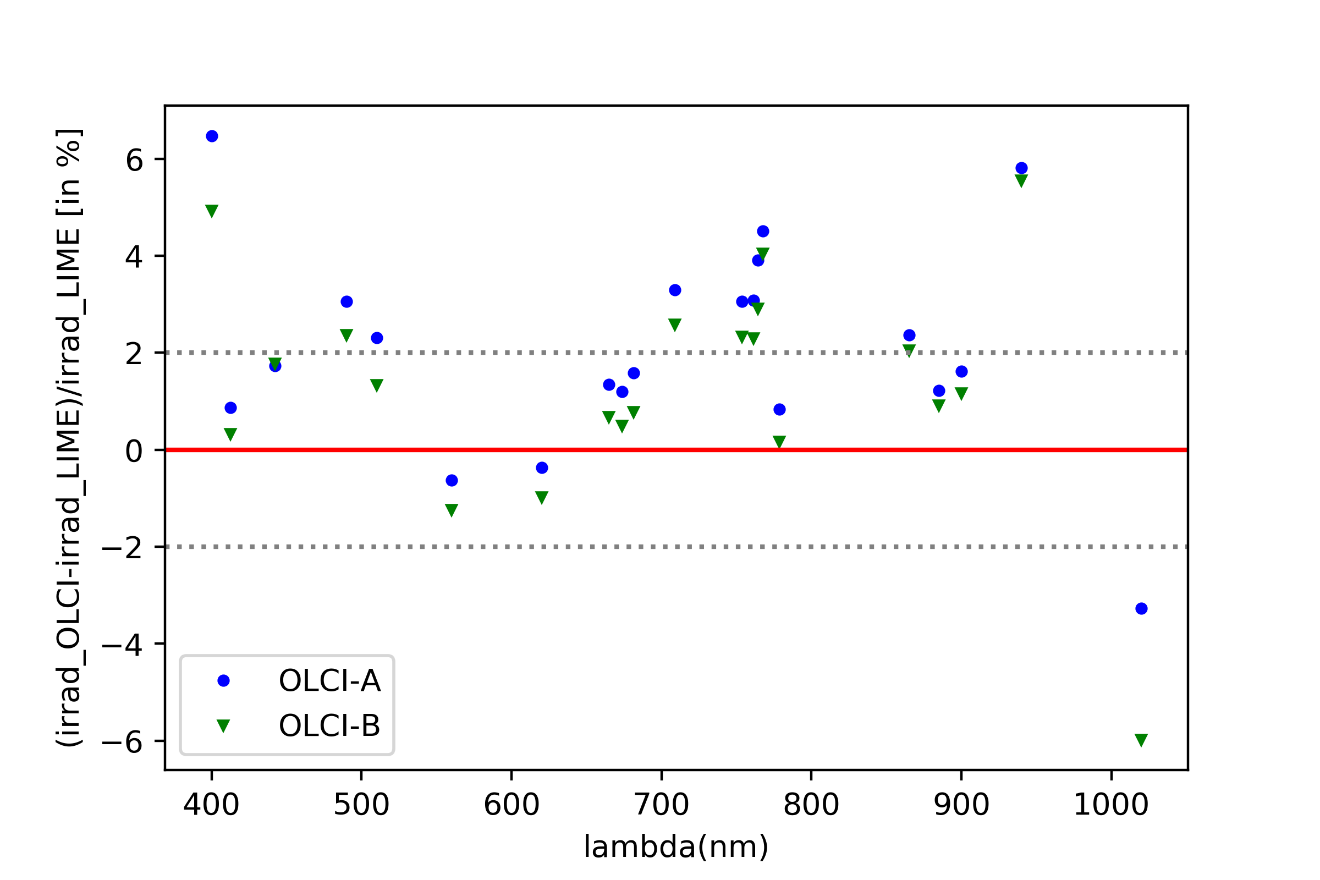 Preliminary OLCI-A results
TBC: radiometric gains
Residual stray-light
ResidualSL= totalIrradiance/diskIrradiance - 1
Preliminary OLCI-A results
TBC: radiometric gains
Improved SLC vs radiometry (OLCI-B ONLY)
Normalized irradiance
Residual SL
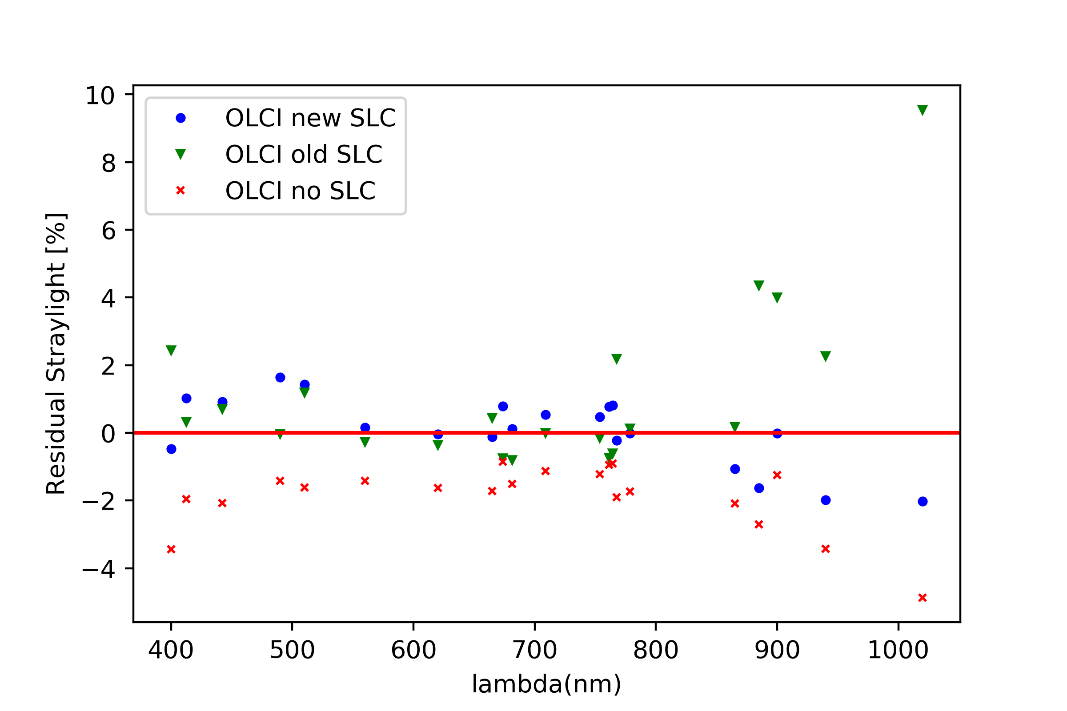 Note, last channel (Oa21) seems to have degraded with improved SLC in terms of radiometry but looks much better in terms of residual SL. This might be related to an under correction of pixels very close to the Moon edge and radiometric gains
Conclusion
Both Sentinel 3 A and B satellites Moon Observations were performed successfully in 2017 and 2020. 
As first results, the Moon data allowed a first validation of
a) the stray-light correction algorithm of OLCI-B in-flight, 
b) the absolute radiometry by comparison instrument irradiance with lunar models (GIRO and new LIME model).
Data Assessment related to SLSTR is ongoing (see next presentation)
VNIR-SWIR: Dark levels, Radiometry
TIR: offsets, nonlinearity, saturation, ringing
More details can be found:
Neneman, M.; Wagner, S.; Bourg, L.; Blanot, L.; Bouvet, M.; Adriaensen, S.; Nieke, J. Use of Moon Observations for Characterization of Sentinel-3B Ocean and Land Color Instrument. Remote Sens. 2020, 12, 2543.